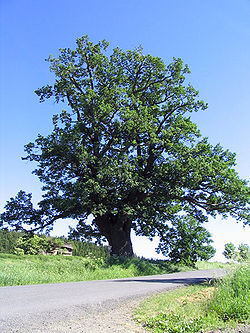 DRZEWA I KRZEWY
WIELKOPOLSKI
LILAK POSPOLITY
W Polsce jest pospolicie uprawiany, często dziczeje. Krzew wysokości do10m, albo małe drzewko. Liście naprzemianległe na ogonku około 3cm. Pięknie pachnące 4-krotne kwiaty liliowej barwy, zebrane w 20cm wiechy. Owocem jest torebka 10mm długości o nasionach dookoła oskrzydlonych.
	Występuje w zaroślach, terenach śródpolnych, na kamienistych zboczach. Kwitnie w kwietniu i maju.
ZASTOSOWANIA
ROŚLINA OZDOBNA -krzew w parkach, przydomowych ogródkach, na skwerach.
	Olejek eteryczny kwiatów jest stosowany do produkcji perfum. Bardzo twarde drewno ma delikatną strukturę i daje się dobrze polerować.
BRZOZA BRODAWKOWATA
W Polsce jest pospolita na całym niżu i w niższych położeniach górskich.
Drzewo o wysokości około 20m,
 o długich i wiotkich gałęziach. Kora gładka srebrzystobiała, z pojedynczymi, szarobiałymi wstęgami poprzecznymi. Liście okrągławo owalne albo trójkątne w zarysie( 2-6cm). Długoogonkowe, nagie. Gatunek jednopienny. Kotki męskie – dł. 3-6cm brunatne , a później jasnożółte. Kotki żeńskie zielonkawe. Duża ilość produkowanych nasion, rozsiewanych przez wiatr. Brzoza brodawkowata nazywana jest zwisłą lub białą. Charakteryzuje się dużą odpornością klimatyczną ( biała kora odbija promieniowanie słoneczne).
ZASTOSOWANIA
DREWNO -trudno łupliwe, średniotwarde, dlatego wykorzystywane jest do robienia mebli i sklejki. Jest przetwarzane też na węgiel, smołę, kwas octowy, alkohol metylowy.
ROŚLINA LECZNICZA-jej pozyskiwany wiosną sok zawiera głównie fruktozę, liczne sole mineralne oraz witaminę B, wykorzystany w homeopatii.
DĄB SZYPUŁKOWY
Dąb szypułkowy bardziej pospolity od dębu bezszypułkowego . Występuje w Polsce jako drzewo pospolite. Żyje ponad 700 lat. 	Osiąga wysokość od 20 do 40, rzadko nawet do 50 m. Liście ułożone są skrętolegle. Mają blaszkę liściową nieregularną, odwrotnie jajowatą. Osiągają 5-18 cm długości. Kwiaty wiatropylne, rozdzielnopłciowe. Kwitną od końca kwietnia do końca maja równocześnie z rozwojem liści. Kwiaty męskie– długie i wiotkie. Kwiaty żeńskie– mało widoczne, drobne, kształt cebulkowaty. Zebrane po kilka na długiej szypułce wyrastają na pędach tegorocznych. Orzechy potocznie nazywane żołędziami, po 2-3 na szypułce o długości 2 do  5 cm, mają kształt elipsoidalno-walcowaty.
ZASTOSOWANIA
Ceniony ze względu na wytrzymałe, twarde i trwałe drewno. Jest gatunkiem długowiecznym, żyje ponad 700 lat. Jest symbolem długowieczności, dostojeństwa i siły. Stare okazy nierzadko chronione są jako pomniki przyrody.
Kora dębu jest typowym surowcem garbnikowym Odwar stosuje się przy stanach zapalnych skóry, błon śluzowych, nadmiernej potliwości, odmrożeniachi lekkich oparzeniach.
DĄB BEZSZYPUŁKOWY
W Polsce ma swoją północno-wschodnią granicę zasięgu.
Osiąga wysokość do 40m. Pień prosty i widoczny aż do środka korony. Konary proste, wzniesione , odchodzą promieniście.
Liście mają 8-12cm długości i około 5cm szerokości. Są odwrotnie jajowate, z przodu zaokrąglone, a u nasady klinowate. Nagie, klapowane (5-9 par regularnych klap). Żołędzie wyrastają w grupach po 2-6, są siedzące, dojrzewają w pierwszym roku. Miseczka  sięga ¼ żołędzia. Dęby kwitną w maju.
ZASTOSOWANIA
DREWNO –cenione w stolarstwie ze względu na twardość drewna. Kora zawiera de ilości garbnika, który dawniej był szeroko stosowany w garbarstwie. 
ROŚLINA LECZNICZA – korę dębu stosuje się do obkładów i obmywań przy stanach zapalnych skóry, błon śluzowych, nadmiernej potliwości. Występuje też w tabletkach przeciwbiegunkowych. 
POKARM w postaci owoców dębu 
  między innymi dla dzików, koszatek itd.
GŁÓG  JEDNOSZYJKOWY
W Polsce jest pospolity na całym niżu i w niższych położeniach górskich. Jest także uprawiany.
Gęsto rozgałęziony, ciernisty krzew o średniej wysokości ( 8m). Liście głęboko wcięte, 3-9 klapowane, całobrzegie. Kwiaty białe, Działki kielicha trójkątne, szyjka jedna. Owoc wielkości grochu, purpurowo różowy, tylko jedna pestka. Owoce chętnie zjadane przez ptaki. Występuje w nasłonecznionych zaroślach, lasach liściastych. Preferuje położenie bogate w opady, gleby gliniaste i zawierające wapń.
ZASTOSOWANIA
ROŚLINA LECZNICZA – owoce posiadają działania rozkurczające wieńcowe serca oraz uspokajające, zawierają też guaninę i adeninę. Napary i nalewki stosuje się w przypadku nerwicy, bezsenności, nadciśnienia. 
DREWNO- wykorzystywane do wyrobów tokarskich ze względu na twardość.
JARZĄB POSPOLITY
W Polsce występuje na całym obszarze.
Potocznie zwany jarzębiną. Osiąga od 5-15, a nawet 20m. Kora na młodych okazach szaro-srebrzysta, później matowa, spękana z deseniem listewek. Liście nieparzysto pierzaste, o długości około 20cm. Młode liście przy rozcieraniu wydzielają wyraźnie zapach marcepana.  Kwiaty kremowo białe, licznie zebrane w podbaldachy. Owoce jadalne, ale gorzkie, przerabiane na marmoladę. Drzewo światłolubne, rośnie na suchych lub umiarkowanie wilgotnych glebach gliniastych. Gatunek pionierski.
ZASTOSOWANIA
ROŚLINA LECZNICZA – owoc zawiera witaminy C, P, E, PP, K i nieco witaminy A.Korzystnie wpływa na błony śluzowe, słabe moczopędy i układ pokarmowy.
 POKARM dla ptaków w postaci owocu.
JARZĄB BREKINIA
Osiąga u nas 
południowo-wschodnią granicę zasięgu. Linia przebiega od Gdyni przez Tczew, Ciechocinek, Strzelno, Gołuchów, Wrocław, Strzelin, Ojców i Nowy Sącz.
ZASTOSOWANIA
ROŚLINA LECZNICZA – owoce wykazują właściwości przeciwzapalne 
   i przeciwbiegunkowe, a także pomagające w schorzeniach wątroby, pęcherza moczowego, kamieni nerkowych, woreczka żółciowego.
JESION WYNIOSŁY
W Polsce jest pospolity na całym obszarze.
Jesion wyniosły  – gatunek drzewa należący do rodziny oliwkowatych. W Polsce jest pospolity na całym obszarze. Pień często rozwidlony, osiąga wysokość do 30 m. Drewno  ciężkie, twarde    i elastyczne .Liście Duże, nieparzysto pierzaste składające się z 9-15 listków. Listki są lancetowate, zaostrzone, nierówno piłkowane, siedzące z owłosionym głównym nerwem. Kwiaty wyrastają z pąków bocznych zeszłorocznych pędów, tworząc wiechę. Owoce to jednonasienne podłużne, spłaszczone orzeszki ze skrzydełkiem umożliwiającym rozsiewanie przez wiatr.
ZASTOSOWANIA
ROSLINA LECZNICZA – kora i liście zawierają kumaryny. Działa żółciopędnie i moczopędnie. Surowiec zielarski: kora i liście zawierają pochodne kumaryny. Działanie: żółciopędne, moczopędne. W medycynie ludowej napary z liści używano jako środka przeczyszczającego i poprawiającego przemianę materii.
 DREWNO – wykorzystywane w meblarstwie do produkcji parkietów, wioseł, przyrządów gimnastycznych.
KASZTANOWIEC BIAŁY
Uprawiany w całej Europie, również w Polsce.
Osiąga wysokość do 20-25m. Pień prosty, regularne konary. Liście bardzo duże, dłoniasto złożone, z 5-7 listkami ( 25cm długości, 10 szerokości). W jesieni po opadnięci liści na gałązkach pozostają wyraźne blizny w kształcie podkowy. Kwiaty bardzo liczne w 30cm wysokich wiechach, z czerwonymi lub żółtymi plamkami. Tylko przy żółtych plamkach wytwarzany jest nektar. Torebka owocowa kolczasta, z jednym, rzadziej dwoma lub trzema wielkimi, rudobrązowymi nasionami – kasztanami.
ZASTOSOWANIA
ROŚLINA LEKARSKA –kwiaty, kora i nasienie mają działania przeciwzapalne, przeciwbakteryjne, przeciwrozkurczowe.
DREWNO -elastyczne, dość twarde i mało łupliwe. Wytwarza się z niego beczki na wino, wykorzystywane jest w tokarstwie i do produkcji mebli.
 Z nasion wytwarza się KLEJ, ponieważ zawierają dużo skrobi.
ROBINIA AKACJOWA
Samorzutnie rozprzestrzenia się w środowisku naturalnym. Gatunek inwazyjny powoduje znaczne zmiany siedliskowe i jest trudny w zwalczaniu.
Drzewo wysokości ok. 25m. Luźna, przejrzysta, owalna korona. Gałęzie stromo wzniesione, pogięte lub pokręcone. Kora z głębokimi bruzdami. Liście mają 15-20cm długości, nieparzysto pierzaste, z 11-15owalnymi i całobrzegimi listkami. Kwiaty motylkowe, w gronach, z żółtawym kielichem i białą koroną, przyjemnie pachną. Owoce to strąki, które długo pozostają na drzewie. Roślina mało wymagająca.
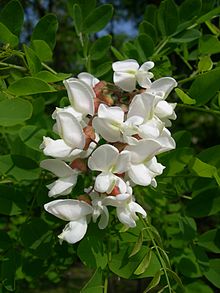 ZASTOSOWANIA
ROŚLINA LECZNICZA – kwiaty zawierają cukry, sole mineralne, garbniki. Działanie moczopędne, rozkurczowe.
ROŚLINA MIODAJNA –miód akacjowy.
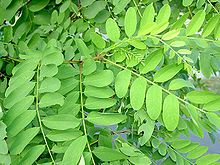 LESZCZYNA POSPOLITA
W Polsce pospolita
zarówno na niżu jak i w górach do 
ok. 1300 m n.p.m. Krzew o licznych pniach, do 5m wysokości. Liście okrągławe, u nasady sercowate, brzegi podwójnie piłkowane, miękkie od spodu (szczególnie na  nerwach) owłosione. Żeńskie kotki niepozorne, męskie długie. Orzech początkowo żółtawy, potem brązowy z dużym jadalnym nasieniem.
Kwitnie bardzo wczesną wiosną, jest ważną rośliną dla pszczół. Leszczyna jest odporna na spaliny, sadzona wzdłuż dróg. W zabobonach gałązki leszczyny wiązano z płodnością  i ochroną przed piorunami.
ZASTOSOWANIA
DREWNO -miękkie i nietrwałe, używane jako węgiel rysunkowy. Leszczynowe pręty, cenione za swą giętkość, używane były na wędki, bicze, laski oraz faszynę.
Z OWOCÓW uzyskuje się olej, który znajduje zastosowanie w przemyśle spożywczym, farmaceutycznym, farbiarskim oraz kosmetycznym.
LIPA DROBNOLISTNA
W Polsce występuje na terenie całego kraju.
Okazałe drzewo ( do ok.30m wysokości). Liście nieco szersze jak dłuższe ( 6x5cm). Brzegi liścia wygięte w górę. Z wierzchu ciemnozielone, spodem niebieskozielone, z rdzawobrunatnymi włoskami w kątach nerwów. Kwiaty skupione po 4-12 w wiszących kwiatostanach. Owoce to kuliste orzeszki. Kwitnie od czerwca do lipca.
LIPA SZEROKOLISTNA
W Polsce występuje głównie na południu.
ZASTOSOWANIA
ROŚLINA LECZNICZA –preparaty wykonane z tego surowca używane są jako środki napotne, przeciwzapalne.
DREWNO –miękkie, dlatego stosuje się je w rzeźbiarstwie.
 ŁYKO – do wytwarzania plecionki i maty.
MORWA BIAŁA
Drzewo o wysokości do 10-15m.  Liście 7-18cm długości i 8 szerokości, u nasady sercowato wcięte, różne w kształcie. Owoce to jadalne, białawe nibyjagody.
ZASTOSOWANIA
ROŚLINA LECZNICZA- liście wykazują właściwości lecznicze, działają stabilizująco na poziom cukru we krwi.
DREWNO –wykorzystywane do produkcji mebli i wyrobów tokarskich.
Najważniejsza roślina pokarmowa dla gąsienic jedwabnika.
OLSZA CZARNA
Olsza czarna to jedno z ważniejszych drzew wilgotnych zarośli nadbrzeżnych i lasów łęgowych niżu.
Olsza czarna – gatunek drzewa należącego do rodziny brzozowatych. Olsza czarna to jedno z ważniejszych drzew wilgotnych zarośli nadbrzeżnych i lasów łęgowych niżu.	Drzewo osiągające wysokość do 40 m z rozłożystą koroną. Ma dużą zdolność do tworzenia odrostów ze ściętych pni. Kora ciemnoszara, prawie czarna, pękająca. Liście odwrotnie jajowate, z tępym, lub wyciętym wierzchołkiem, brzeg nierówno podwójnie piłkowany i falisty. Wierzchnia strona błyszcząca. Młode liście są nieco lepkie. Ulistnienie skrętoległe. Kwiaty zebrane w kotki. Roślina wytwarza je już przed zimą. Kotki męskie wytwarzając duże ilości pyłku. Po przekwitnięciu kotki żeńskie silnie drewnieją. Przypominają swoim wyglądem małe szyszki na długich szypułkach. Owocem jest mały, brunatny orzeszek. Polska nazwa drzewa pochodzi od barwy kory, wykorzystywanej niegdyś do farbowania na czarno.
OLSZA SZARA
W Polsce pospolita na pogórzu sięgając po regiel dolny, rozprzestrzeniła się wzdłuż dolin rzek. Obecnie występuje często na całym niżu, rozpowszechniona w dużym stopniu przez leśników.
ZASTOSOWANIA
Jako ROŚLINA PIONERSKA  bardzo odporna na zanieczyszczenie powietrza sprawdziła się jako doskonały gatunek do rekultywacji hałd, wysypisk i innych nieużytków poprzemysłowych.
GRAB ZWYCZAJNY
W Polsce częsty na całym niżu i w niższych położeniach górskich.
Grab pospolity, g. zwyczajny – gatunek średniej wielkości drzewa liściastego z rodziny brzozowatych W Polsce częsty na całym niżu  i w niższych położeniach górskich. Drzewo dorastające do 25 m z gęstą, miotlastą koroną. Kora – ciemna. Ulistnienie skrętoległe, liście pojedyncze, podwójnie piłkowane, nerwy spodem omszone. Ogonek ok. 1,5 cm, eliptyczna lub jajowata blaszka liściowa charakterystycznie harmonijko wato pofałdowana o dł. 5-10 cm i szer. do 6cm. Jesienią liście przebarwiają się na żółty kolor. Roślina jednopienna, ale o kwiatach jednopłciowych. Owoce to jednonasienne orzeszki o trójklapowej okrywie służącej jako organ lotny. Ma dużą wartość opałową – jedną z największych wśród naszych drzew. Roślina ozdobna – stosowana na żywopłoty.
ZASTOSOWANIA
DREWNO grabu jest beztwardzielowe, twarde, ciężkie, sprężyste i trudne w obróbce, wykorzystywane na opał. Ma dużą wartość opałową – jedną z największych wśród naszych drzew. Dawniej ze względu na twardość robiono z niego m.in. koła młyńskie, a z gałęzi – klatki dla ptaków.
WIĄZ SZYPUŁKOWY
W całej Polsce jest dość pospolity.
ZASTOSOWANIA
DREWNO - znajduje zastosowanie w budownictwie wodnym i meblarstwie.
BUK ZWYCZAJNY
W Polsce gatunek pospolity
Buk zwyczajny– gatunek drzewa należący do rodziny bukowatych. Przez Polskę przebiega północno-wschodnia granica zasięgu. W Polsce zachodniej i południowej buk jest jednym z podstawowych drzew tworzących lasy. Dorasta do ok. 25-30 m wysokości. Kora cienka, gładka, popielatoszara. Liście jajowate lub eliptyczne, długości do 10 cm, całobrzegie lub falisto ząbkowane. Z wierzchu ciemnozielone,  błyszczące, od dołu jasne i matowe. Owoce trójgraniaste, brązowe orzeszki nazywane , pękającą na drzewie. Owocuje obficie co 5-8 lat (tzw. lata nasienne), poczynając mniej więcej od 60-80 roku życia Bukiew jest bogata w tłuszcz z tego powodu jest chętnie zjadana przez dziki i ptaki oraz magazynowana przez myszy i wiewiórki.
ZASTOSOWANIA
DREWNO -twarde, ciężkie i spoiste, Ma bardzo duże zastosowanie w technice. Dostarcza doskonałego materiału meblowego, nadaje się także na parkiety, sklejki i płyty wiórowe.
ROŚLINA ENERGETYCZNA –posiada dużą wartość opałową. Jednym z ważnych produktów przeróbki drewna bukowego jest węgiel drzewny.
KLON JAWOR
W Polsce występuje głównie w lasachgórskich, wyżynnych i mieszanych na pogórzu. Rzadki już tylko w północno-wschodniej części kraju.
KLON ZWYCZAJNY
Polsce jest najpospolitszy z krajowych gatunków swego rodzaju, występuje powszechnie na całym niżu i w niższych położeniach górskich na całym terenie kraju.
KLON POLNY
W Polsce rozpowszechniony na Pogórzu Karpackim, w dolinie Wisły, na Śląsku Górnym i Dolnym, w Wielkopolsce i Kujawach. Status gatunku na Pomorzu niepewny,prawdopodobnie jest tu tylko zawleczony, podobnie jak na pojedynczych stanowiskach w Polsce północno-wschodniej.
KLON JESIONOLISTNY
Występuje powszechnie niemal w całym kraju z wyjątkiem części Pomorza i Polski północno-wschodniej. Zaliczany jest do roślin inwazyjnych,niebezpiecznych dla rodzimej flory.
ZASTOSOWANIA
DREWNO klonu zwyczajnego doskonale nadaje się do obróbki. Można wykonywać z niego meble, podłogi oraz instrumenty muzyczne.
DREWNO klonu zwyczajnego bardzo twarde, jasne drewno o ładnym rysunku słojów wykorzystuje się w stolarstwie, tokarstwie
WIERZBA KRUCHA
W Polsce jest jednym z najbardziej pospolitych drzew.
ZASTOSOWANIA
DREWNO jest powszechnie wykorzystywane jako materiał opałowy. Ma niską wartość opałową.
KORA -zawiera substancje działające przeciwzapalnie.
TOPOLA OSIKA
W Polsce jest jednym z najbardziej pospolitych drzew.
Topola osika, topola drżąca – gatunek drzewa należący do rodziny wierzbowatych. Najpospolitszy gatunek topoli w Polsce. Drzewo o wysokości do 30 m . Jest to drzewo szybko rosnące, lecz krótkowieczne. Ulistnienie skrętoległe. Liście są prawie okrągłe. Mają długość do 10cm. Są grubo i nierówno ząbkowane. Ogonek liściowy  wiotki i dłuższy od blaszki , drży pod wpływem nawet niewielkiego wiatru. Roślina dwupienna – na jednym drzewie występują tylko kwiaty jednej płci -albo męskie, albo żeńskie. Zebrane są w kotki. Kwitnie w marcu i kwietniu przed rozwojem liści. Jest wiatropylna. Nasiona  są zaopatrzone w długi, biały puch. Dojrzewają pod koniec maja, lub na początku czerwca. Rozsiewane są przez wiatr (anemochoria).
ZASTOSOWANIA
DREWNO używane jest do wyrobu zapałek, celulozy, różnorodnych sprzętów gospodarstwa domowego.
ROŚLINA LECZNICZA – pączki zawierają sole mineralne, garbniki, żywice, mające działania moczopędne.
ŚWIERK POSPOLITY
Jest to jedyny gatunek świerka występujący naturalnie w Polsce. Rośnie głównie w północno-wschodniej części kraju, na południu Polski, 
w górach i na pogórzu. Nie występuje w sposób naturalny w centralnej i zachodniej Polsce
ZASTOSOWANIA
Świerk pospolity jest ważnym źródłem lekkiego DREWNA. Używany jest do pozyskiwania celulozy oraz w budownictwie.
Wykorzystywany do konstrukcji pudeł rezonansowych instrumentów muzycznych
Uprawiany z przeznaczeniem na DRZEWKO BOŻONARODZENIOWE.
SOSNA ZWYCZAJNA
W Polsce bardzo pospolita, tworzy borysosnowe – sośniny.
Sosna zwyczajna to pospolity gatunek wiecznie zielonego drzewa z rodziny sosnowatych. Drzewo iglaste, zimozielone, korona luźna. Rosnące samotnie sosny mają rozłożyste, dosyć gęste korony. Rosnąc w zwarciu w skupiskach leśnych drzewa tracą dolne gałęzie i wykształcają prosty pień o wysokiej koronie.		Przeciętnie osiąga wysokość 30m. Igły szarozielone do niebieskozielonych, osadzone parami na krótkopędach. Kwiaty męskie są jajowate o żółtym zabarwieniu. Kwiaty żeńskie, w postaci zielonkawych lub czerwonawych łusek zebranych w stojące, szyszeczkowate kwiatostany, Pozostają na drzewie od 3 do 6 lat. Osiągają od 3 do 7 cm długości. Sosna zwyczajna jest gatunkiem jednopiennym, wiatropylnym, pączki sosny działają przeciwbakteryjnie               i wykrztuśnie, w infekcjach gardła, krtani.
ZASTOSOWANIA
DREWNO sosny zwyczajnej stanowi jeden z najważniejszych materiałów budulcowych i wykorzystywane jest powszechnie w meblarstwie oraz stolarstwie. Służy także do pozyskiwania celulozy i jako opał.
 Sosna zwyczajna jest gatunkiem jednopiennym, wiatropylnym, pączki sosny działają przeciwbakteryjnie               i wykrztuśnie, w infekcjach gardła, krtani.
MODRZEW EUROPEJSKI
W Polsce na naturalnych siedliskach rośnie tylko w Tatrach. Poza tym jest sadzony powszechnie na terenie całego kraju.
Modrzew– gatunek drzewa iglastego należący do rodziny sosnowatych.            W Polsce na naturalnych siedliskach rośnie tylko w Tatrach. Poza tym jest sadzony powszechnie na terenie całego kraju.		Duże drzewo iglaste o koronie luźnej, regularnie stożkowatej. Pień prosty lub lekko zakrzywiony, osiąga wysokość do 45 m i średnicę do 120cm. Modrzew jest jedynym naszym drzewem iglastym zrzucającym liście na zimę. Igły są jasnozielone, delikatne, niekłujące, na krótkopędach.  Szpilki wyrastają pęczkami po 20–40 sztuk, zaś na długopędach pojedynczo, skrętolegle. Jesienią, przed opadnięciem, przebarwiają się na żółto. Szyszka ma owalny kształt, dojrzała ma długość do 5 cm, szerokość do 3cm. Młode szyszki są zielone, dojrzałe są zwisające, jasnobrunatne z łuską               na brzegach. Po wysianiu nasion opadają.
ZASTOSOWANIA
DREWNO wykorzystywane jest w budownictwie, zarówno na konstrukcje wewnętrzne, jak i zewnętrzne. 
KORA wykorzystywana jest w GARBARSTWIE. Wytwarza się też z niej terpentynę wenecką i pewien gatunek gumy.
TOPOLA BIAŁA
W Polsce występuje dziko na całym niżui w niższych położeniach górskich, poza tym jest często sadzona.
TOPOLA CZARNA
W Polsce występuje dziko, czasami jest sadzona.
ZASTOSOWANIA
ROŚLINA LECZNICZA –pączki zawierają garbniki, żywice, sole mineralne, które mają działania moczopędne, słabo napotne, przeciwgorączkowe. Obniża poziom mocznika i innych szkodliwych metabolitów w organizmie.
Używane do produkcji niektórych przedmiotów, np. OŁÓWKÓW, rysownic.
ŚLIWA TARNINA
W Polsce jest gatunkiem pospolitym niemal na całym obszarze. W większym rozproszeniu spotykany jest części północno-zachodniej i zwłaszcza w północno-wschodniej.
Śliwa tarnina,  tarnina, tarka  – gatunek krzewu z rodziny różowatych . W Polsce jest to gatunek pospolity na niżu i niższych położeniach. Tarnina jest rośliną wykorzystywaną w ziołolecznictwie, dostarcza jadalnych owoców, odgrywa istotną rolę środowiskową. Tworzy gęste, cierniste zarośla zwane czyżniami będące ostoją dla wielu gatunków zwierząt. Najczęściej rośnie jako krzew o wysokości do ok. 3 m. Końce krótkopędów przekształcone są w silne i długie ciernie. Kwiaty białe. Owoce to pestkowce zwane tarkami osadzone są na wzniesionych, krótkich szypułkach. Mają kształt kulisty i średnicę od 1 do 1,5cm. Owoce są barwy czarnosinej z niebieskawym nalotem. Wewnątrz miąższ przyrośnięty jest do pestki, ma barwę zieloną    i smak cierpko gorzkawy.
ZASTOSOWANIA
ROŚLINA JADALNA (OWOCE) –miąższ owoców, mimo że cierpki w stanie świeżym, jest ceniony ze względu na walory odżywcze, aromat i smak. Do spożycia nadaje się po przemrożeniu, staje się wówczas bardziej słodki.
RÓŻA DZIKA
W Polsce porasta zarośla, skraje lasów, miedze, przydroża.
ZASTOSOWANIA
ROŚLINA LECZNICZA -owoce dzikiej róży zawierają witaminy A, B1, B2,, E, K i kwas foliowy, flawonoidy, kwasy organiczne, pektyny oraz garbniki. Ma dzałanie rozkurczowe, żółciopędne, słabo moczopędnie.
Z owoców lub utartych z cukrem płatków róży przyrządza się DŻEMY i konfitury.
CZEREMCHA POSPOLITA
W Polsce jest rośliną pospolitą.
ZASTOSOWANIA
ROŚLINA JADALNA -owoce są jadalne, z lekkim gorzkawym posmakiem (im później zebrane, tym mniej gorzkie).
ROŚLINA LECZNICZA - młode liście zawierają glikozydowe związki lotne o właściwościach bakteriobójczych, a także toksycznych dla wielu owadów.
MALINA WŁAŚCIWA
W Polsce jest pospolity na całym obszarze. Jest uprawiany w wielu regionach świata.
ZASTOSOWANIA
ROŚLINA LECZNICZA - owoce mają działanie napotne i ogólnie wzmacniające ze względu na zawartość witamin.
 ROŚLINA UPRAWNA – owoce są smaczne i pachnące, nadają się do spożycia zarówno na surowo, jak i na przetwory.
JEŻYNA ZWYCZAJNA
W Polsce występuje dziko ,w niemal każdym rejonie.
ZASTOSOWANIA
ROŚLINA LECZNICZA –owoce pozytywnie wpływają na pracę przewodu pokarmowego, a ponadto, ze względu na właściwości uspokajające, wskazane są w zaburzeniach nerwowych występujących w okresie przekwitania u kobiet.
ROKITNIK ZWYCZAJNY
W Polsce naturalne jego stanowiska znajdują się tylko nad wybrzeżem Bałtyku po ujście Wisły na wschodzie.Zdziczałe formy rosną również w Pieninachi w rejonach upraw, zwykle w obrębie obszarów zurbanizowanych.
ZASTOSOWANIA
ROŚLINA LECZNICZA –owoce posiadają E, F, K, P, kwas foliowy, prowitaminę A i D. Maseczki kosmetyczne z owoców rokitnika opóźniają starzenie się cery.
TRZMIELINA POSPOLITA
W Polsce jest dość pospolity na całym obszarze.
ZASTOSOWANIA
Z korzeni otrzymuje się GUTAPERKĘ ,która jest stosowana do produkcji np. gumy do żucia.
KRUSZYNA POSPOLITA
W Polsce występuje pospolicie na całym niżu i w niższych położeniach górskich.
ZASTOSOWANIA
Owoce BARWIĄ WEŁNĘ na żółtozielono lub fioletowo, kora na żółtobrunatno.
ROŚLINA LECZNICZA –kora zawiera  glikozydy antrachinowe, garbniki,saponiny. Wchodzi w skład wielu mieszanek ziołowych.
GRUSZA POSPOLITA
W Polsce dziko występuje pospolicie na całym niżu i w niższych położeniach górskich.
ZASTOSOWANIA
ROŚLINA UPRAWNA -wyhodowane w wyniku krzyżówek międzygatunkowych i selekcji formy są powszechnie uprawiane, jako rośliny sadownicze.
DREWNO jest używane do wyrobu przyrządów kreślarskich, instrumentów muzycznych.
JABŁOŃ DZIKA
W Polsce występuje rzadko na niżu i w niższych położeniach górskich. Rośnie w lasach liściastych.
ZASTOSOWANIA
Używana była dawniej na podkładki dla szlachetnych odmian jabłoni oraz jako ROŚLINA LECZNICZA. 
DREWNO było cenione ze względu na twardość i czerwone zabarwienie, wykorzystywane w snycerstwie i tokarstwie.
DEREŃ ZWYCZAJNY
Gatunek ten można spotkać w zadrzewieniach śródpolnych i na terenie całego Parku Krajobrazowego im. gen. D. Chłapowskiego.
ZASTOSOWANIA
ROŚLINA LECZNICZA –w owocach występują: cukry, garbniki, kwasy organiczne, dość dużo witaminy C oraz P oraz sole mineralne (głównie żelazo). W sezonie, osoby cierpiące na złą przemianę materii lub niedokrwistość winny jeść sporo świeżych przejrzałych owoców.
BEZ CZARNY
Bez czarny, dziki bez czarny  – gatunek rośliny z rodziny piżmaczkowatych. Inne zwyczajowe nazwy polskie: bez lekarski, bez pospolity, bzowina, hyczka. W Polsce jest pospolity na całym obszarze kraju. Zazwyczaj wysoki krzew, rzadko drzewo. Osiąga wysokość do 10 m]. Pędy w środku są wypełnione białym, lekkim rdzeniem .Liście mają długość około dwukrotnie większą od szerokości. Są nieparzysto-pierzastozłożone, złożone najczęściej z 5 naprzeciwległych, ostro piłkowanych listków. Kwiaty są białe, zebrane w baldachogrona. Owoce to fioletowo-czarne, mięsiste. Kwiaty działają moczopędnie, napotnie, przeciwgorączkowo, wykrztuśnie, a zewnętrznie także przeciwzapalnie. Owoce mają własności przeczyszczające, działają napotnie i moczopędnie, przeciwgorączkowo i przeciwbólowo.
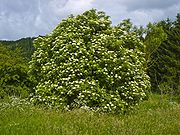